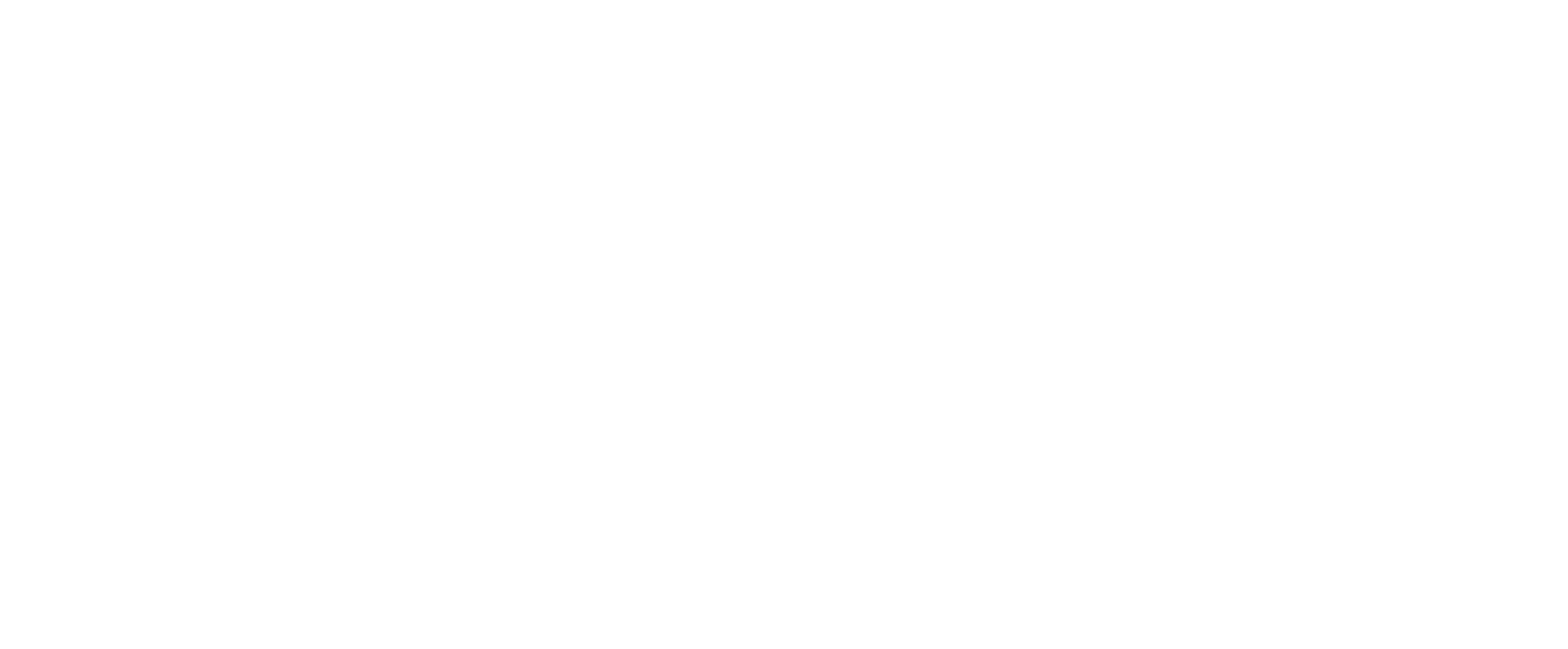 Xavier Gérin